增加轉場效果
1
點選照片或影片右上角的「　」
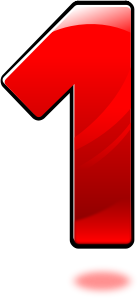 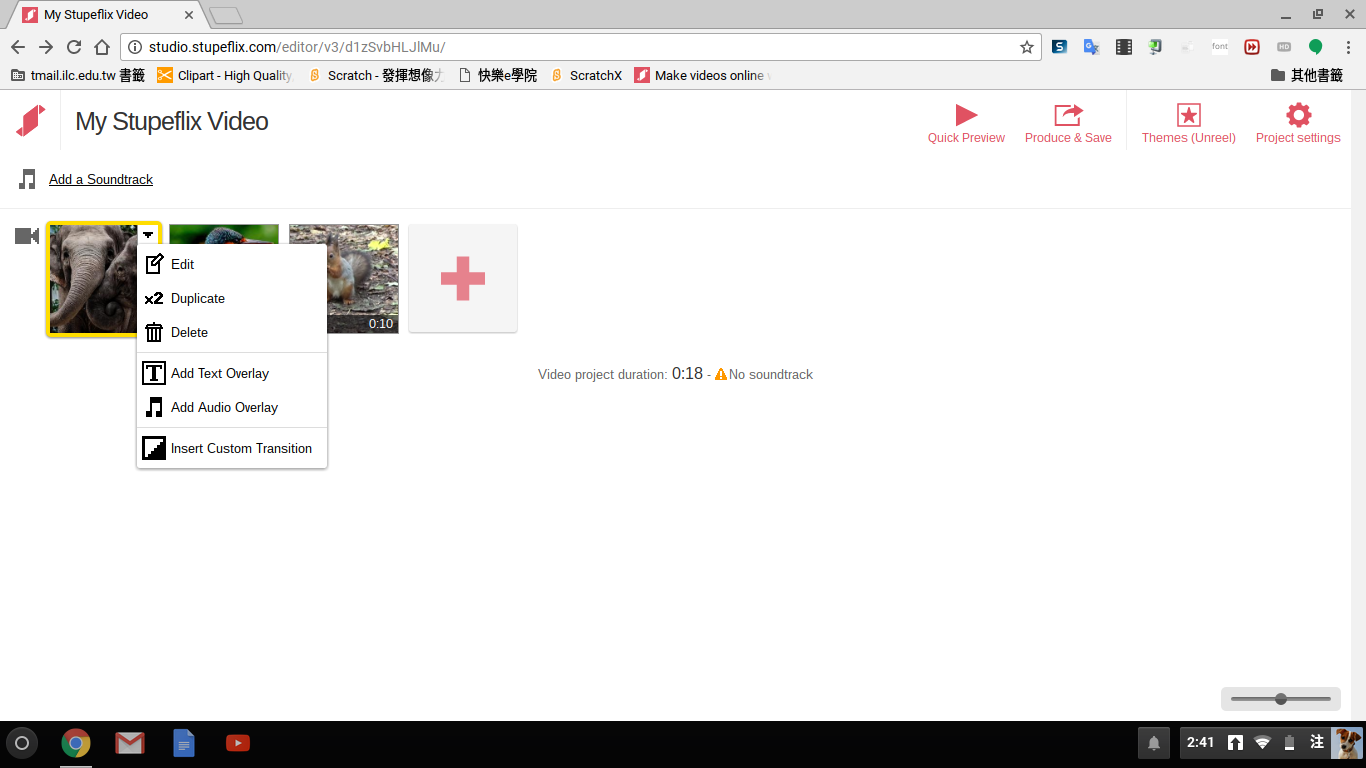 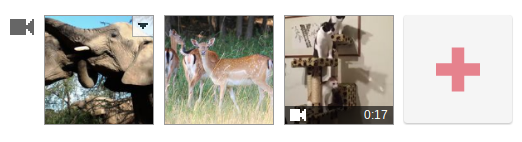 選擇「Insert Custom Transition」
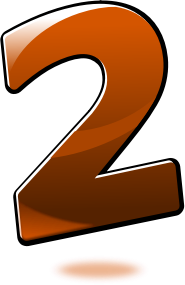 選擇轉場效果
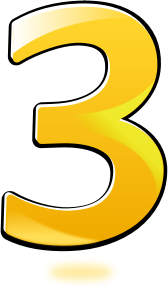 點擊「Done」
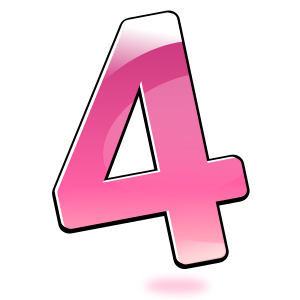 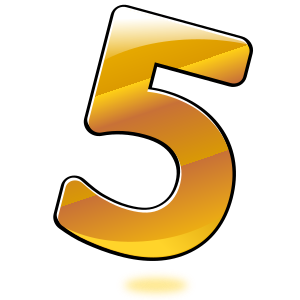 轉場效果已加入